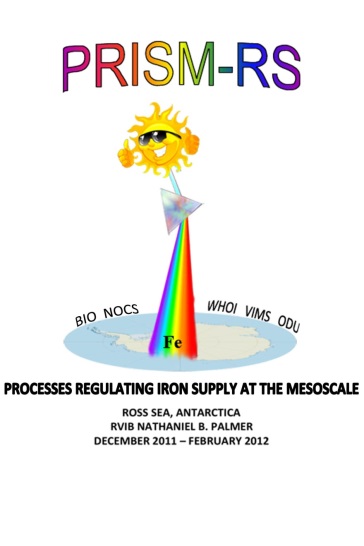 Re-analysis of dFe samples
Filtered samples acidified at sea and analysed by FIA from 1 hour after acidification
expecting semi-quantitative data: a first estimate of dFe distribution
possible problems with clogged column/s during intensive use 

2nd set of filtered samples acidified and kept for >6 months, before analysis back in the lab.
~650 samples analysed in early 2013.
“At-sea” versus lab-based results
“At-sea” versus lab-based results
Sample coverage
50 hydrocasts:

sea-ice

eastern Ross Sea eddies

western Ross Sea

Ross Bank

Ross Ice Shelf

Joides Trough

western Ross Sea


4 towfish tows
Sea-ice and eastern Ross Sea
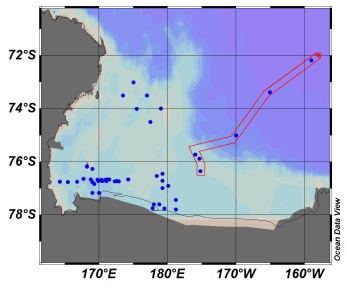 At-sea
Elevated near-surface dFe in sea-ice region (up to ~0.8 nM at Stn.2, cf. ~0.2 nM at Stn.1).

dFe of 0.4 – 0.7 nM in surface waters at stations 4-6.

High dFe near seafloor at on-shelf stations (up to 1.4 nM)
in sea-ice
1st eddy
outside sea-ice
2nd eddy
[Speaker Notes: Towfish samples collected from ~2 m depth near station 4 were all low (<0.1nM), cf. ~0.4 nM at 10m at station 4
Station 6: 550m 1.44 nM at sea, 1.08nM in lab; 500m 1.24 nM at sea, 0.96 nM in lab]
Sea-ice and eastern Ross Sea
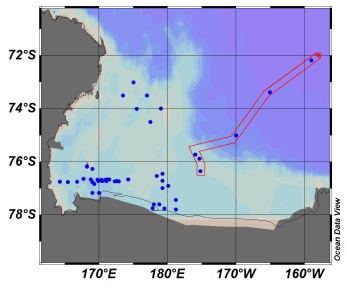 At-sea
New data
in sea-ice
1st eddy
outside sea-ice
2nd eddy
[Speaker Notes: Towfish samples collected from ~2 m depth near station 4 were all low (<0.1nM), cf. ~0.4 nM at 10m at station 4
Station 6: 550m 1.44 nM at sea, 1.08nM in lab; 500m 1.24 nM at sea, 0.96 nM in lab]
Sea-ice and eastern Ross Sea
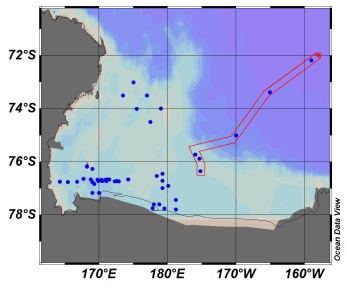 At-sea
New data
core of CDW
in sea-ice
1st eddy
outside sea-ice
2nd eddy
[Speaker Notes: Towfish samples collected from ~2 m depth near station 4 were all low (<0.1nM), cf. ~0.4 nM at 10m at station 4
Station 6: 550m 1.44 nM at sea, 1.08nM in lab; 500m 1.24 nM at sea, 0.96 nM in lab]
Sea-ice and eastern Ross Sea
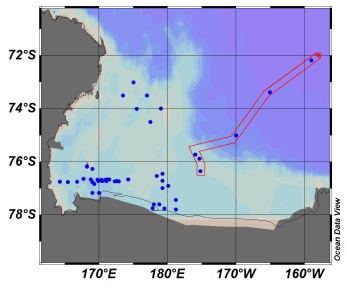 Still shows elevated near-surface dFe at station 2 (and 3) relative to station 1.
[Speaker Notes: Towfish samples collected from ~2 m depth near station 4 were all low (<0.1nM), cf. ~0.4 nM at 10m at station 4
Station 6: 550m 1.44 nM at sea, 1.08nM in lab; 500m 1.24 nM at sea, 0.96 nM in lab]
Sea-ice and eastern Ross Sea
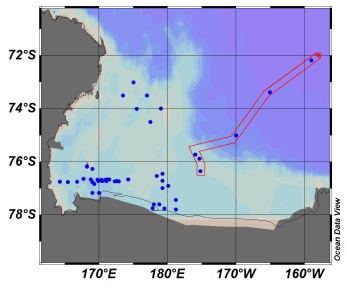 Still shows elevated near-surface dFe at station 2 (and 3) relative to station 1.
Core of CDW had dFe of ~0.27 nM.
[Speaker Notes: Towfish samples collected from ~2 m depth near station 4 were all low (<0.1nM), cf. ~0.4 nM at 10m at station 4
Station 6: 550m 1.44 nM at sea, 1.08nM in lab; 500m 1.24 nM at sea, 0.96 nM in lab]
Sea-ice and eastern Ross Sea
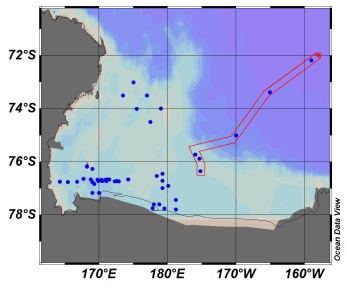 Still shows elevated near-surface dFe at station 2 (and 3) relative to station 1.
Core of CDW had dFe of ~0.27 nM.

10m samples at stations 4-6 still elevated (0.32 – 0.42 nM) relative to station 1.
Towfish samples from 2m depth collected near Station 4 have much lower dFe (<0.1 nM).
[Speaker Notes: Towfish samples collected from ~2 m depth near station 4 were all low (<0.1nM), cf. ~0.4 nM at 10m at station 4
Station 6: 550m 1.44 nM at sea, 1.08nM in lab; 500m 1.24 nM at sea, 0.96 nM in lab]
Ice edge to low biomass region
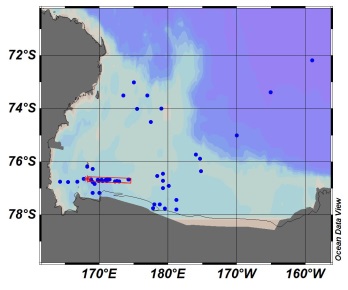 At-sea
~0.1nM
~0.2nM
~0.2nM
dFe somewhat elevated (~0.2nM) in photic zone near the ice edge and in the high biomass region.

Lower dFe (<0.1nM) in photic zone of low biomass region.

Increase in dFe at depth from W to E.
low biomass
high biomass
ice edge
[Speaker Notes: Stn.8: 670m 1.54 nM at sea, 1.09 nM in lab; 600m 0.71 nM at sea, 0.41 nM in lab
Stn.9: 425m 0.93 nM at sea, 0.86 nM in lab
Stn.10: 700m 1.23 nM at sea, 1.11 nM in lab; 600m 0.88 nM at sea, 0.69 nM in lab
Stn.19: 570m 1.56 nM at sea, 1.51 nM in lab
Stn.20: 600m 1.28 nM at sea, 1.14 nM in lab
Stn.21: 600m 0.79 nM at sea, 0.73 nM in lab]
Ice edge to low biomass region
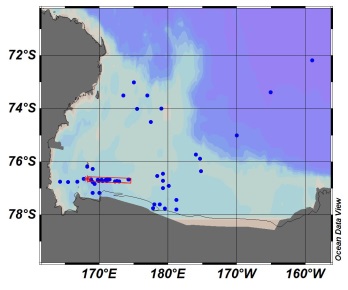 At-sea
New data
~0.1nM
~0.2nM
~0.2nM
low biomass
high biomass
ice edge
[Speaker Notes: Stn.8: 670m 1.54 nM at sea, 1.09 nM in lab; 600m 0.71 nM at sea, 0.41 nM in lab
Stn.9: 425m 0.93 nM at sea, 0.86 nM in lab
Stn.10: 700m 1.23 nM at sea, 1.11 nM in lab; 600m 0.88 nM at sea, 0.69 nM in lab
Stn.19: 570m 1.56 nM at sea, 1.51 nM in lab
Stn.20: 600m 1.28 nM at sea, 1.14 nM in lab
Stn.21: 600m 0.79 nM at sea, 0.73 nM in lab]
Ice edge to low biomass region
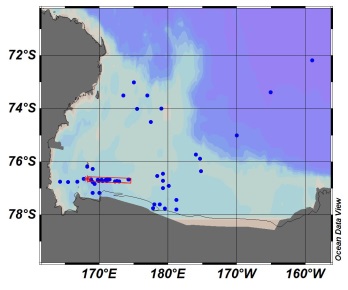 Upper water column differences not as pronounced.
10m depth dFe:
0.09 nM at ice-edge (station 7)
0.11 nM at high biomass (station 8)
0.07 nM at low biomass (station (9)

No significant enrichment adjacent to pack ice

By 300m depth, dFe at station 9 significantly higher – due to shoaling of sea-floor?
[Speaker Notes: Towfish samples collected from ~2 m depth near station 4 were all low (<0.1nM), cf. ~0.4 nM at 10m at station 4
Station 6: 550m 1.44 nM at sea, 1.08nM in lab; 500m 1.24 nM at sea, 0.96 nM in lab]
Ice edge to low biomass region
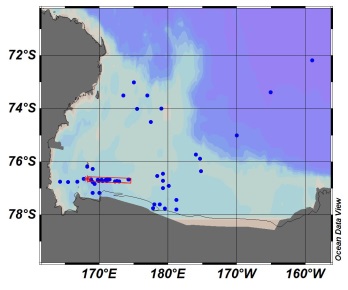 At-sea
frontal boundary
eddy 3
[Speaker Notes: Stn.8: 670m 1.54 nM at sea, 1.09 nM in lab; 600m 0.71 nM at sea, 0.41 nM in lab
Stn.9: 425m 0.93 nM at sea, 0.86 nM in lab
Stn.10: 700m 1.23 nM at sea, 1.11 nM in lab; 600m 0.88 nM at sea, 0.69 nM in lab
Stn.19: 570m 1.56 nM at sea, 1.51 nM in lab
Stn.20: 600m 1.28 nM at sea, 1.14 nM in lab
Stn.21: 600m 0.79 nM at sea, 0.73 nM in lab]
1st E-W transect of Eddy 3
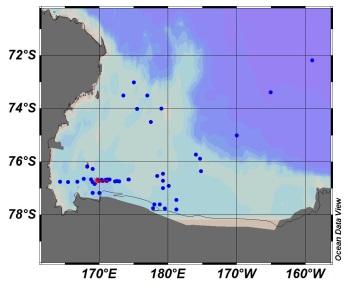 At-sea
New data
dFe <0.1nM in upper 50m
Shoaling of ferrocline at eddy centre
[Speaker Notes: Stn.10: 700m 1.23 nM at sea, 1.11 nM in lab; 600m 0.88 nM at sea, 0.69 nM in lab]
Across frontal boundary
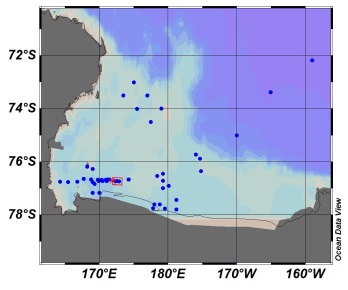 At-sea
Front
Lower dFe to east of front
[Speaker Notes: Stn.19: 570m 1.56 nM at sea, 1.51 nM in lab
Stn.20: 600m 1.28 nM at sea, 1.14 nM in lab
Stn.21: 600m 0.79 nM at sea, 0.73 nM in lab]
Across frontal boundary
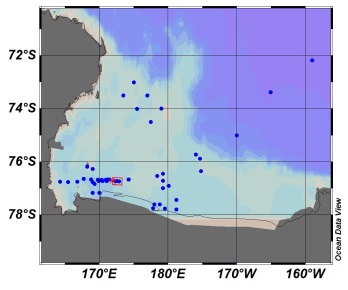 At-sea
New data
Front
Front
Lower dFe from 50-150m depth
Lower dFe to east of front
[Speaker Notes: Stn.19: 570m 1.56 nM at sea, 1.51 nM in lab
Stn.20: 600m 1.28 nM at sea, 1.14 nM in lab
Stn.21: 600m 0.79 nM at sea, 0.73 nM in lab]
2nd E-W transect of Eddy 3
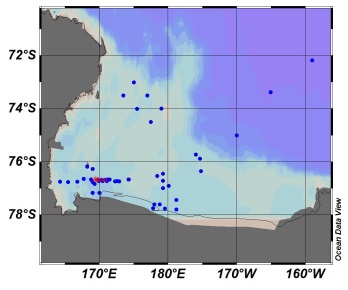 At-sea
New data
[Speaker Notes: Stn.29: 700m 1.21 nM at sea, 1.03 nM in lab
Stn.35: 680m 1.08 nM at sea, 0.91 nM in lab]
Ross Bank transects
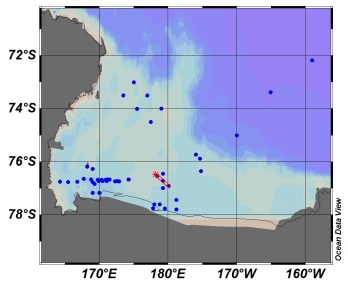 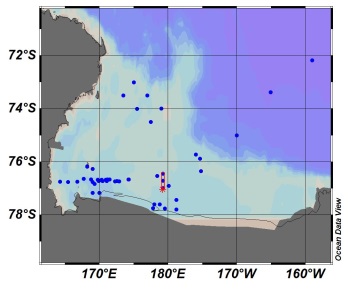 At-sea
NW
SE
N
S
SE-NW section across Ross Bank
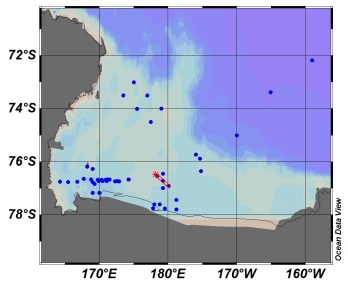 At-sea
New data
N-S section across Ross Bank
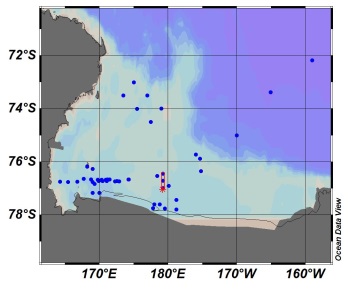 At-sea
New data
Revisiting Ross Bank (stations 38 & 74)
At-sea data
Same station over Ross Bank occupied on 20th January (Stn.38) and 26th January (Stn.74).

Significantly lower dFe values in the 75-150m depth interval during the second occupation.
Revisiting Ross Bank (stations 38 & 74)
At-sea data
New data
All values lower for both stations.
Very little difference in dFe between the two occupations.
N-S section of Ross Ice Shelf
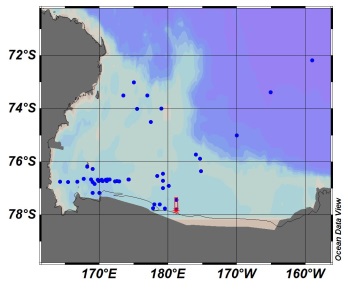 At-sea
New data
E-W section of Ross Ice Shelf
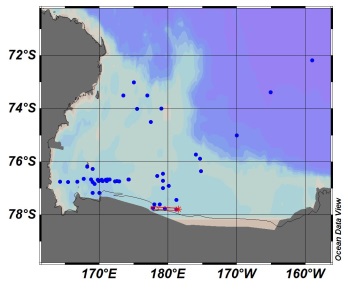 At-sea
New data
[Speaker Notes: Stn.60: 615m 1.08 nM at sea, 0.70 nM in lab; 600m 0.99 nM at sea, 0.69 nM in lab]
E-W section of Ross Ice Shelf
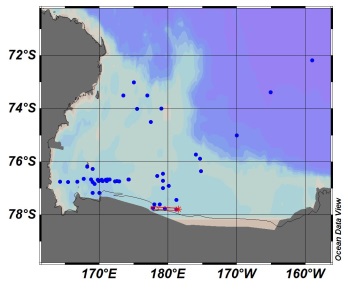 At-sea
New data
ISW:  0.20 – 0.35 nM
[Speaker Notes: Stn.60: 615m 1.08 nM at sea, 0.70 nM in lab; 600m 0.99 nM at sea, 0.69 nM in lab]
Joides Trough transects
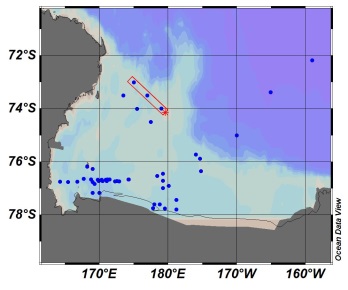 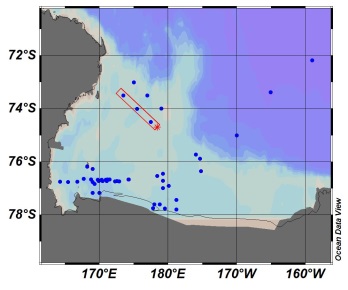 NE transect
At-sea data
SW transect values lower than those during NE transect for surface and mid-water depths (e.g. upper 50m: 0.06 – 0.11nM compared to 0.14 – 0.24nM).


Highest dFe concentrations found in the trough on both transects.
SW transect
[Speaker Notes: Stn.89: 557 nM 0.90 nM at sea, 0.81 nM in lab]
NE transect across Joides Trough
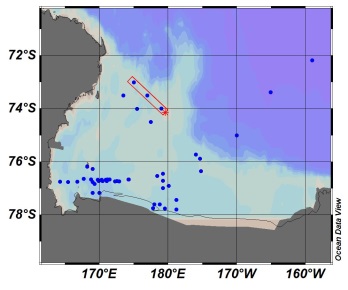 At-sea
New data
[Speaker Notes: Stn.82: 548m 0.86 nM at sea, 0.67 nM in lab; 500m 0.83 nM at sea, 0.66 nM in lab]
SW transect across Joides Trough
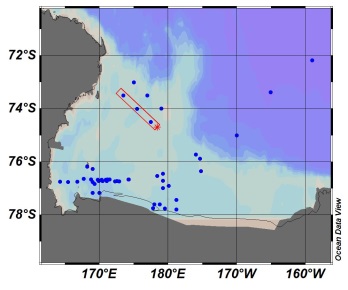 At-sea
New data
[Speaker Notes: Stn.89: 557 nM 0.90 nM at sea, 0.81 nM in lab]
Comparison of transects
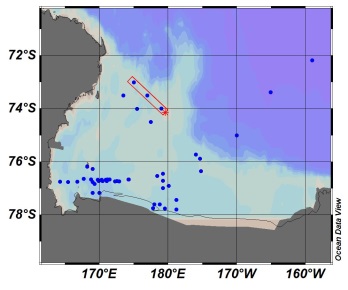 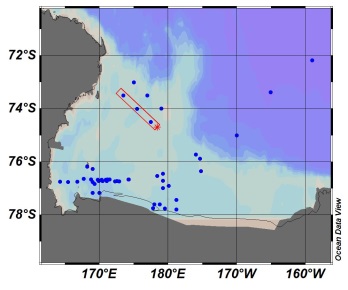 NE transect
New data
SW transect surface values still slightly lower (0.03 – 0.06 nM) than those during NE transect (0.07 – 0.08 nM).


Highest dFe concentrations still found in the trough on both transects.
SW transect
[Speaker Notes: Stn.89: 557 nM 0.90 nM at sea, 0.81 nM in lab]
western Ross Sea transect
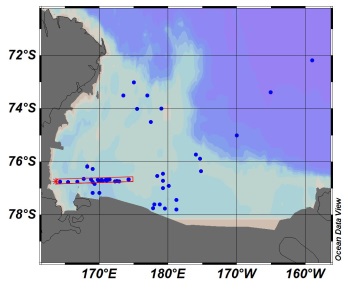 At-sea
New data
[Speaker Notes: Stn.96: 800m 0.92 nM at sea, 0.74 nM in lab
Stn.102: 575m 1.66 nM at sea, 1.90 nM in lab; 550m 1.62 nM at sea, 1.84 nM in lab; 500m 1.15 nM at sea, 1.22 nM in lab
Stn.108: 920m 1.02 nM at sea, 0.73 nM in lab; 900m 0.80 nM at sea, 0.71 nM in lab.]
169°E section
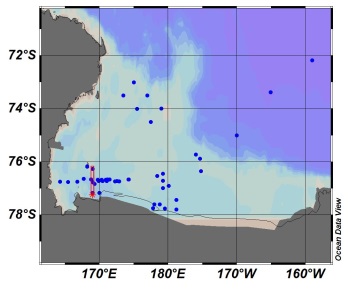 At-sea
Near-surface depletion in eddy centre
Mid-depth enhancement in south
Benthic enhancement in north
[Speaker Notes: Stn.96: 800m 0.92 nM at sea, 0.74 nM in lab
Stn.102: 575m 1.66 nM at sea, 1.90 nM in lab; 550m 1.62 nM at sea, 1.84 nM in lab; 500m 1.15 nM at sea, 1.22 nM in lab
Stn.108: 920m 1.02 nM at sea, 0.73 nM in lab; 900m 0.80 nM at sea, 0.71 nM in lab.]
169°E section
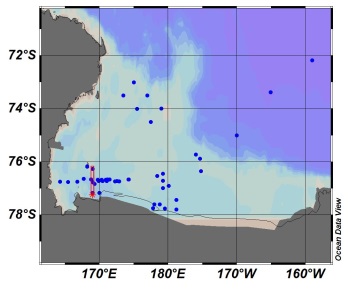 At-sea
New data
Near-surface depletion in eddy centre
Mid-depth enhancement in south
Benthic enhancement in north
[Speaker Notes: Stn.96: 800m 0.92 nM at sea, 0.74 nM in lab
Stn.102: 575m 1.66 nM at sea, 1.90 nM in lab; 550m 1.62 nM at sea, 1.84 nM in lab; 500m 1.15 nM at sea, 1.22 nM in lab
Stn.108: 920m 1.02 nM at sea, 0.73 nM in lab; 900m 0.80 nM at sea, 0.71 nM in lab.]
Towfish samples
At-sea
New data
NOTE: different scale used for towfish dFe
Towfish samples
At-sea
New data
Contaminated sample:
~3 nM cf. ~1 nM at sea
NOTE: different scale used for towfish dFe
Summary
At-sea analyses tended to over-estimate dFe concentrations, particularly at the lower end of the range (≤0.1nM).
Most features/trends identified from at-sea analyses still valid, but some not:
summit of Ross Bank
comparison of NE and SW Joides Trough transects
dFe signal from pack-ice in western Ross Sea.

CDW dFe was 0.27nM; ISW dFe was 0.20 - 0.35nM.
Highest near-surface dFe values measured in eastern Ross Sea, around melting sea-ice.
Highest dFe values found within 100m of seafloor (values up to and above 1.5nM).
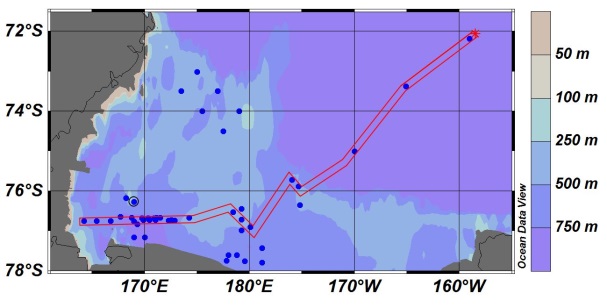 Long E-W section
(sample collection spans ONE MONTH from Stn.1 in the east to Stn.116 in the west)
[Speaker Notes: Stn.96: 800m 0.92 nM at sea, 0.74 nM in lab
Stn.102: 575m 1.66 nM at sea, 1.90 nM in lab; 550m 1.62 nM at sea, 1.84 nM in lab; 500m 1.15 nM at sea, 1.22 nM in lab
Stn.108: 920m 1.02 nM at sea, 0.73 nM in lab; 900m 0.80 nM at sea, 0.71 nM in lab.]